МИНИСТЕРСТВО НАЦИОНАЛЬНОЙ ЭКОНОМИКИ 
РЕСПУБЛИКИ КАЗАХСТАН
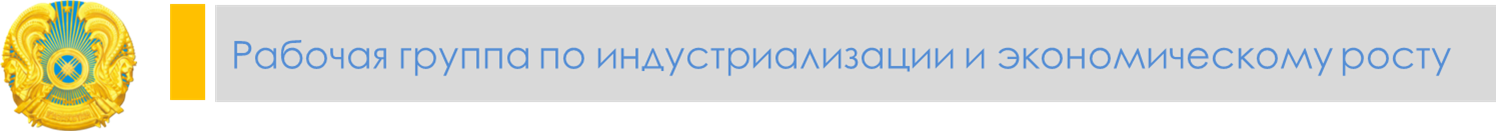 Правительственный час
«О ходе проведения приватизации»
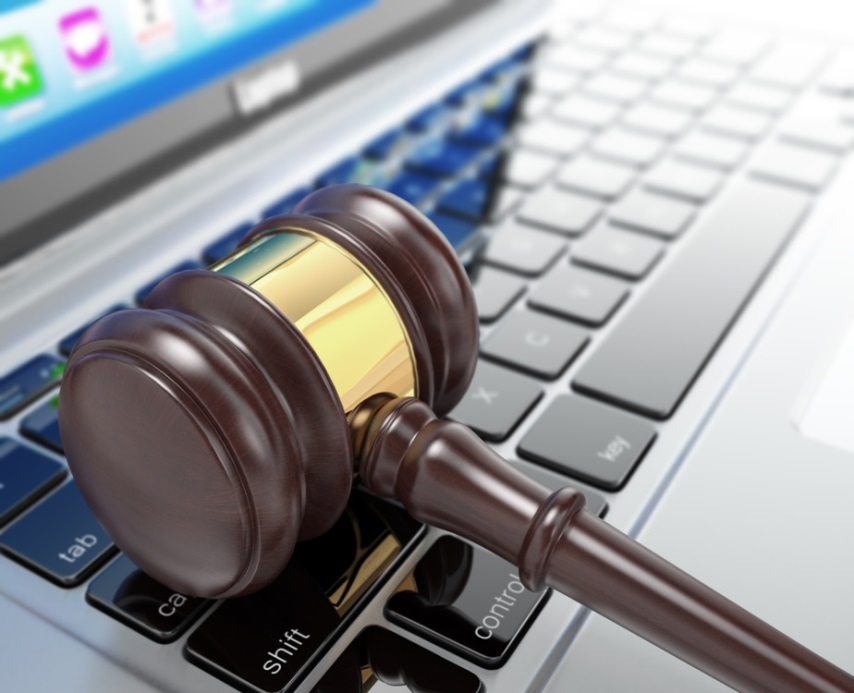 г. Астана, 2018 год
ПРИВАТИЗАЦИЯ - «ПЕРВАЯ ВОЛНА»
ОСНОВНАЯ ЦЕЛЬ
Создание рыночной экономики и базовых условий для развития частного бизнеса
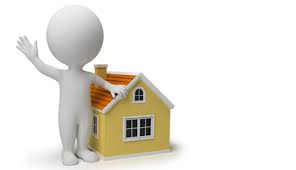 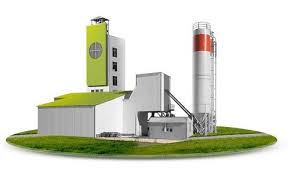 35 000 имущественных комплексов и 
объектов недвижимости
1 500
объектов промышленности
БОЛЕЕ 
43 000 ОБЪЕКТОВ
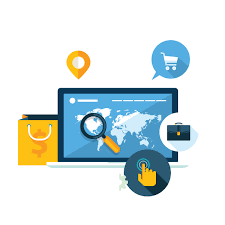 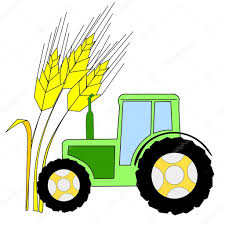 2 500 сельского 
хозяйства
3 000 услуг
350 организаций коммунального хозяйства
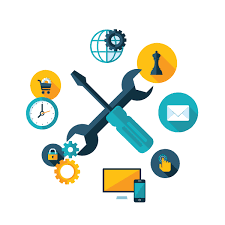 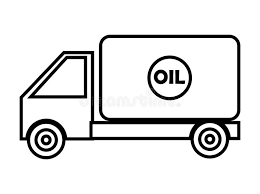 750 организаций транспорта
ДОХОДЫ ОТ ПРИВАТИЗАЦИИ около
360 млрд. тенге
2
ПРЕДПОСЫЛКИ - «ВТОРОЙ ВОЛНЫ»
Значительная доля
   квазигоссектора в экономике
Конкурентное
          давление квазигоссектора
Количество объектов квазигоссектора
(по состоянию на 1 января)
ежегодный прирост в среднем 5%
3
ПРИВАТИЗАЦИЯ - «ВТОРАЯ ВОЛНА»
Привлечение качественных инвесторов в компании с государственным участием;
Сокращение доли государства в экономике до уровня стран ОЭСР - до 15% от ВВП.
ЦЕЛЬ
Законодательные нововведения;
Проведение торгов на Единой торговой площадке;
Разработка Дорожной карты для каждого объекта;
Наличие ТОПОВЫХ ОБЪЕКТОВ;
Международный опыт и контроль.
МЕРЫ
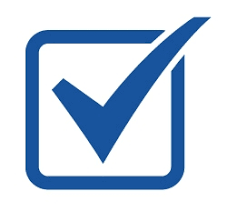 Двухэтапный конкурс
Методы приватизации
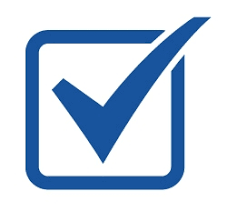 Вывод на IPO/SPO
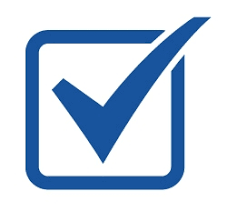 Прямая продажа стратегическим инвесторам
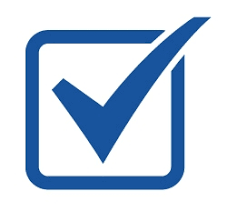 Доверительное управление с последующей продажей
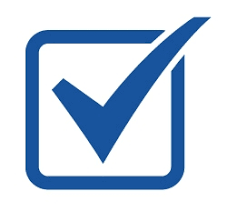 Продажа объектов через механизмы ГЧП
4
[Speaker Notes: Нововведения:]
ИСПОЛНЕНИЕ КОМПЛЕКСНОГО ПЛАНА ПРИВАТИЗАЦИИ
2016 – 2017 годы
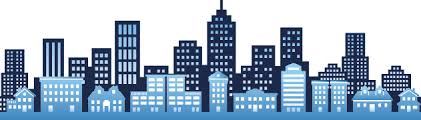 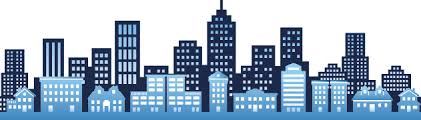 ИТОГИ 2017 года
5
5
ДОРОЖНАЯ КАРТА ПО IPO КРУПНЕЙШИХ КОМПАНИЙ
Способ реализации
Компания
2016
2017
2018
2019
2020
1
IPO
Подготовительная фаза
Исполнение IPO
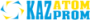 КАП
2
Подготовительная фаза
IPO
Исполнение IPO
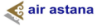 3
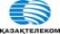 Подготовительная фаза
IPO/SPO
Исполнение SPO
КМГ
Подготовительная фаза
Исполнение IPO
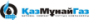 4
IPO
Продажа минор. доли и IPO
Казпочта
Подготовительная фаза
Исполнение IPO
5
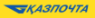 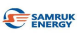 Подготовительная фаза
Исполнение IPO
IPO
6
КТЖ
IPO
Подготовительная фаза
Исполнение IPO
7
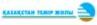 Открытый двухэтапный конкурс
Тау-Кен Самрук
Рассматривается возможность продажи стратегическому инвестору  
в 2019-2020 г.
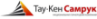 8
Открытый двухэтапный конкурс
Qazaq Air
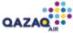 Рассматривается возможность продажи стратегическому инвестору  
в 2019-2020 г.
9
6
«НОВЫЕ ВОЗМОЖНОСТИ РАЗВИТИЯ В УСЛОВИЯХЧЕТВЕРТОЙ ПРОМЫШЛЕННОЙ РЕВОЛЮЦИИ»
по возможности консолидировать подведомственные организаций государственных органов для снижения административных расходов
ускорить реализацию плана приватизации с расширением его за счет сокращения числа подведомственных организаций государственных органов
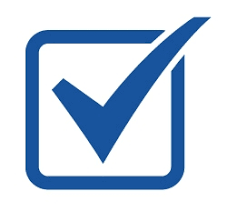 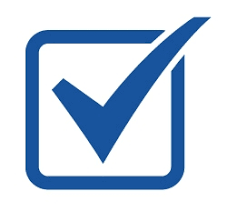 Создана
Рабочая группа
Инвентаризация компаний квазигоссектора
Консолидация компаний квазигоссектора
Актуализация 
перечня объектов приватизации
7
Благодарю за внимание!